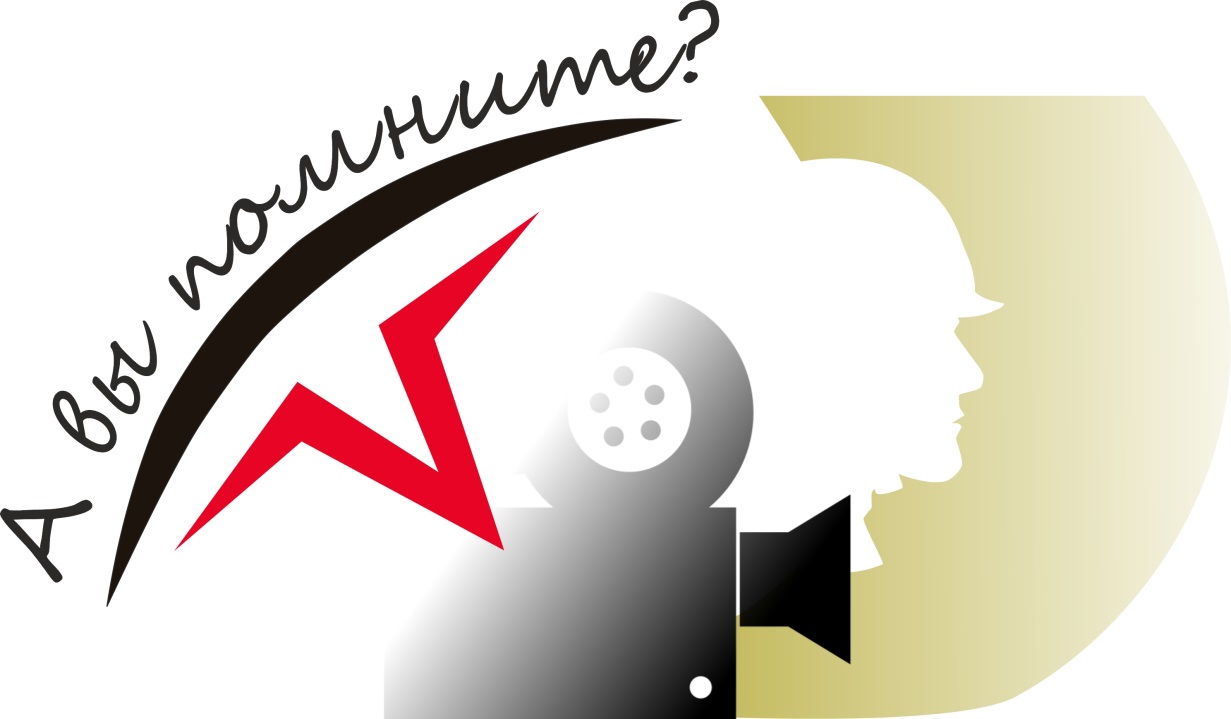 Автор: Михайленко Яна Владимировна
Студентка 2 курса ФГБОУ ВО «ВГУЭС»
Аннотация
Суть проекта заключается в выяснении отношения современного поколения к ВОВ посредством съёмки двух типов роликов. Молодые люди записывают видео, на которых делятся своими взглядами на Великую Отечественную войну или зачитывают отрывки произведений, которые, по их мнению, наиболее точно характеризуют события тех лет.
Описание проблемы
С каждым годом уменьшается количество свидетелей Великой Отечественной войны, а вместе с ними уходят их рассказы о тех временах. Уже не заметны следы, которые оставила на нашем народе эта война. Забываются многие детали событий, произошедших более 70 лет назад. И современный человек не воспринимает рассказы о войне так, как люди, родившиеся в сороковые и пятидесятые.
Основные целевые группы
Школьники
Молодёжь
Студенты
Цель и задачи проекта
Выяснить, что значит Великая Отечественная война и тема войны в целом для современной молодёжи – будущего нашей страны.
Донести до людей важность памяти о страшных годах, которые пережил мир, восполнить пробелы в их знаниях.
Методы реализации проекта
Объявить о наборе в инициативную группу через социальные сети и общественные и творческие организации;
Провести отбор и определить функции молодых людей (чтец, оператор, монтажёр видео, модератор СМИ);
Снять видео;
Смонтировать в один общий документальный фильм и отдельные короткие видеоролики
Договориться об их трансляции во владивостокских школах, университетах и организациях, работающих с молодёжью;
Начать демонстрацию итогового видео-материала;
Собрать обратную связь от зрителей и участников проекта, проанализировать данные.
План реализации проекта
Подготовительный этап (съёмки) – апрель 2018
Итоговый (демонстрационный) этап– 27 апреля - 17 мая 2018
География проекта – город Владивосток

Количественные показатели – 10-15 участников, 15-20 тыс. зрителей
Качественные показатели – положительные отклики, заинтересованность участников и зрителей, привлечение внимания к масштабному историческому событию
Ожидаемые результаты проекта
Во время демонстрации этих видео зрители, мы уверены, увидят, что эта тема по-прежнему актуальна и интересна в 21 веке. А мы, организаторы, сможем понять, какие моменты Войны оказались забыты или непонятны, чтобы в будущем составить план по просвещению молодого поколения.